COACHING DE ARCHIVOS
Expositor:  Lic. Roxana Kcomt
¿Qué necesitan las Instituciones  hoy en día?
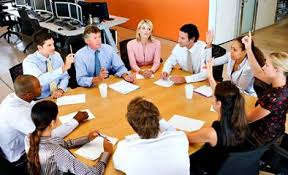 Profesionales con nuevas competencias
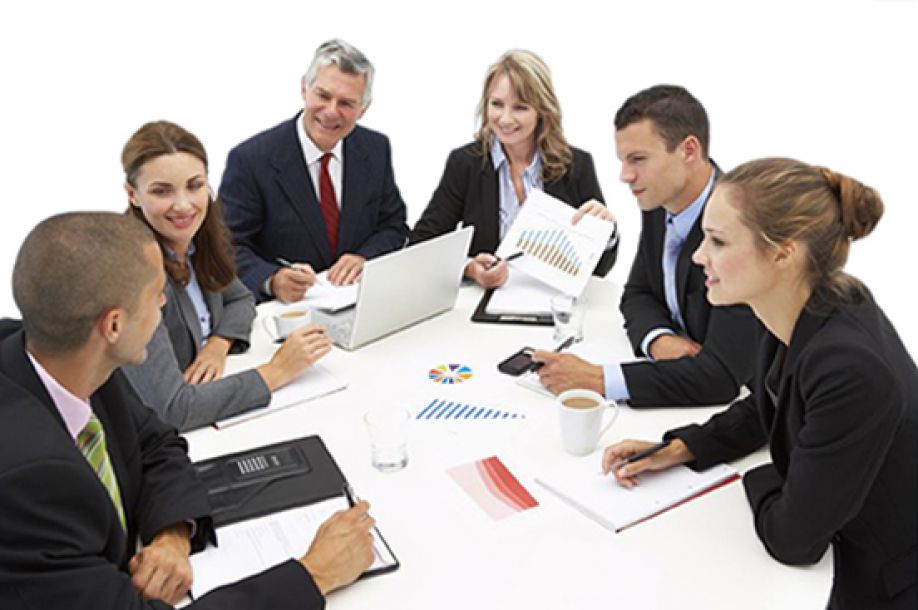 Una nueva generación de profesionales, que frente a lo cotidiano se comporten de una forma diferente.
El profesional que buscan las empresas de hoy
Trascendencia
CONOCIMIENTO
“Saber hacer”
APTITUD
“Saber cómo hacer”
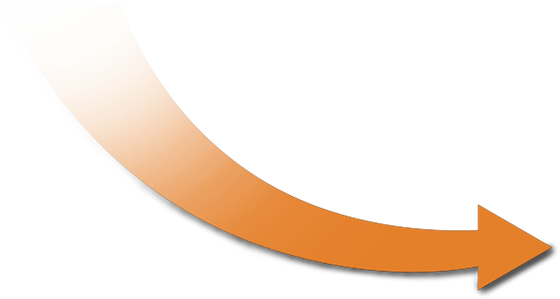 ACTITUD
“QUERER HACER”
Trabajar de la mano
Saber
 “SER”
Competencia
Si quieres se un profesional competente … Conócete y date a Conocer…
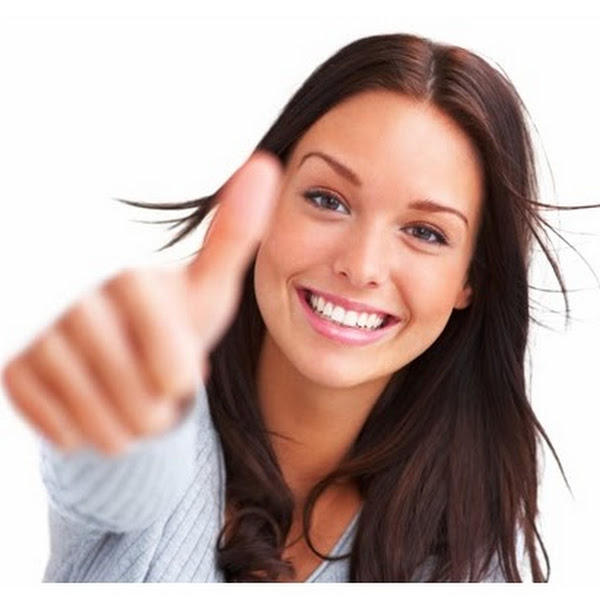 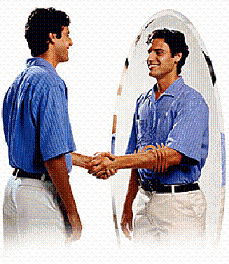 [Speaker Notes: Motivarlos a descubrir su propia riqueza / propio brillo]
De   =   Po     -    I         
              Desempeño        Potencial         Interferencias
EL JUEGO INTERIOR
Creencias Limitantes
[Speaker Notes: Diálogos internos negativos = Creencias Limitantes / Ejemplo de creencia limitantes – Si piensas que puedes o piensas que no puedes tienes razón.]
Nuestros resultados son consecuencia de nuestras acciones y éstas son el reflejo de nuestros pensamientos.
FORTALEZA
DESTREZA
CONOCIMIENTO
TALENTO
ESTADO PRESENTE
[Speaker Notes: Descubrir el talento, aumentarle el conocimiento, eso se logra volver una destreza y luego puede ser una fortaleza]
Identifica tus Talentos Únicos
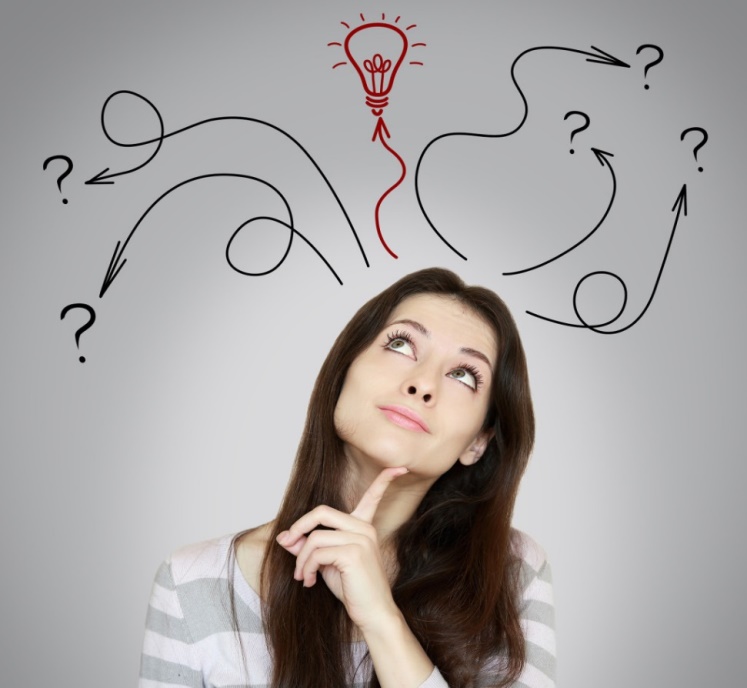 ¿Qué es el talento?
“Patrón de pensamiento, sentimiento o comportamiento susceptible de ser aplicado productivamente”

(Marcus Buckingham)
Ficha de autoconocimiento
Cualidades:
________________________

________________________

________________________

________________________

________________________
Áreas de mejora:
________________________

________________________

________________________

________________________

________________________
Soy responsable de mis actos
Tengo ganas de intentar
algo nuevo, actividades nuevas,
aprender.
Me hago responsable
de otras personas (qué
tanto confían las demás
personas en mi)
Tengo 
confianza
en mí mismo
y en mis 
capacidades
Me siento actualmente
feliz con lo que
hago
1
2
3
4
5
Me siento conforme conmigo
        (físico, carácter, nivel socioecómico,
        cultural)
Soy autocrítico, reconozco
y aprendo de mis errores
Evaluación Personal
Tengo actitud positiva y colaboradora
¡Hagamos un Plan de Acción!
¿Cómo empezar a desarrollar un Plan de Acción?
Desarrolla la mejor actitud
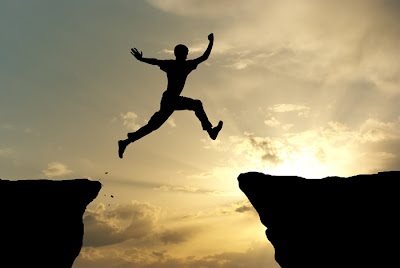 ¿Cómo empezar a desarrollar un Plan de Acción?
No solo hay que serlo sino mostrar a los demás que eres un experto.
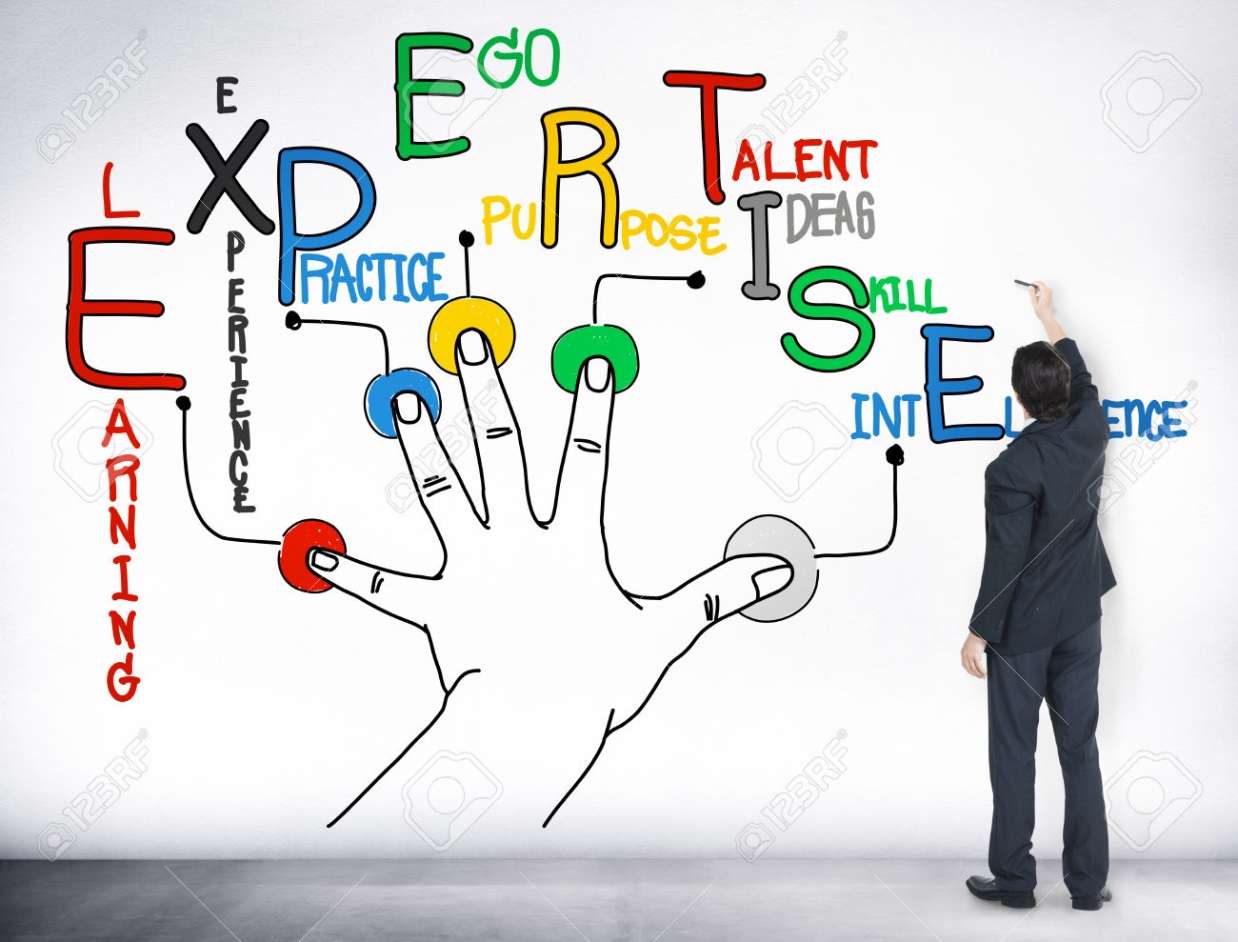 ¿Cómo empezar a desarrollar un Plan de Acción?
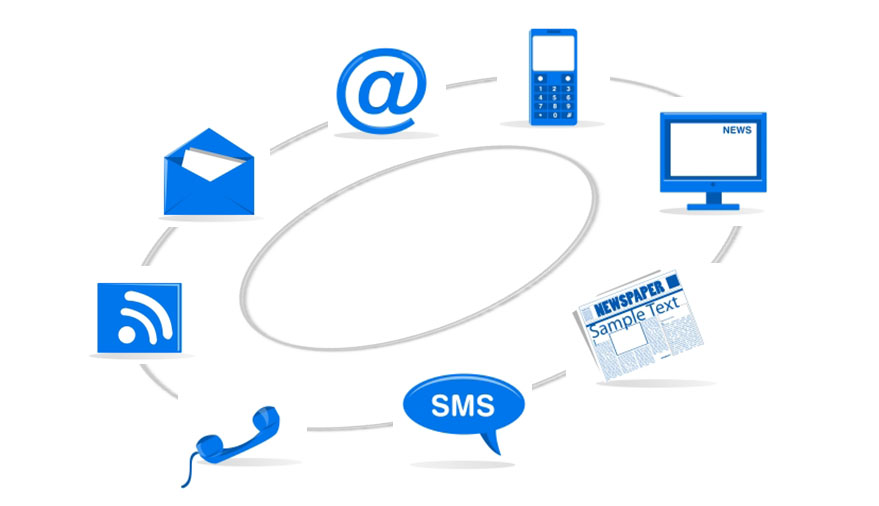 Actualízate
¿Cómo empezar a desarrollar un Plan de Acción?
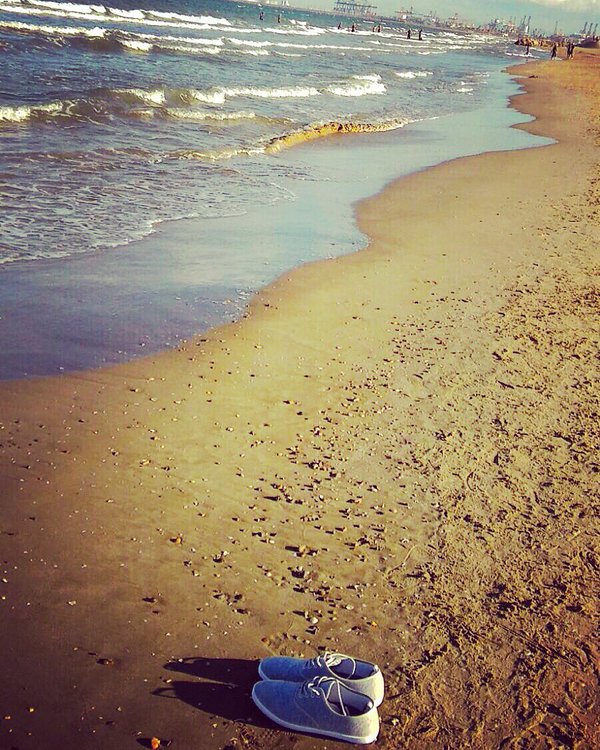 Invierte tiempo y recursos para ti.
¿Cómo empezar a desarrollar un Plan de Acción?
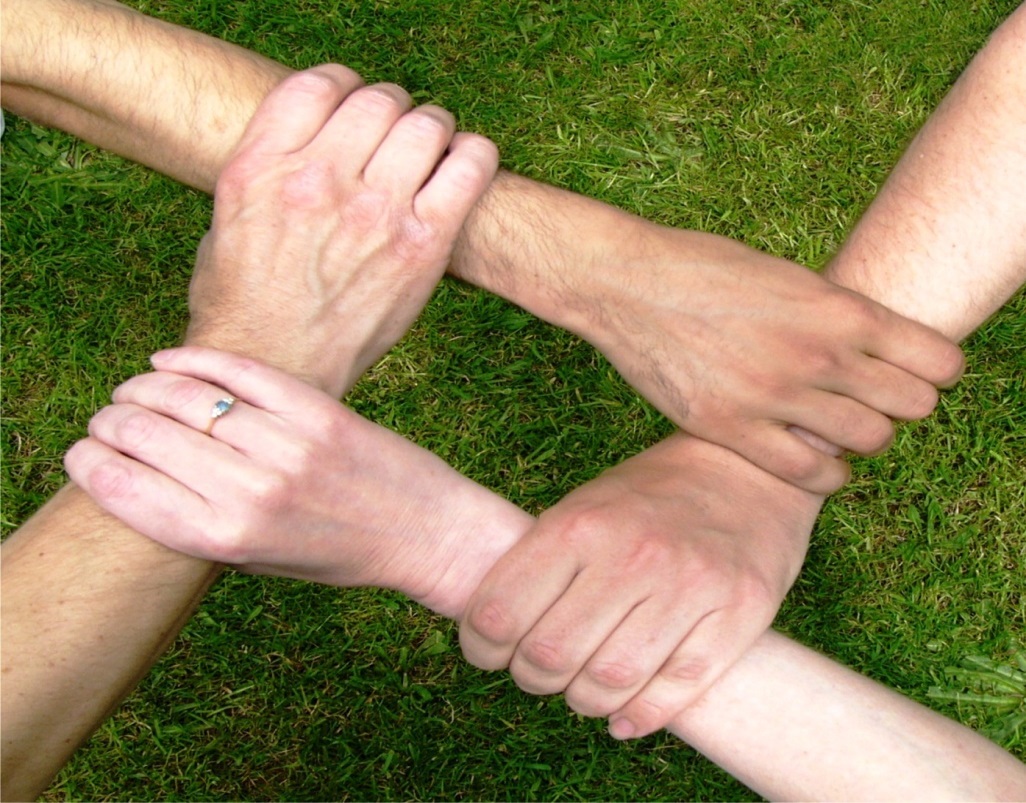 Y nunca olvides el Trabajo en Equipo, nadie sobrevive solo
Plan de Acción
Brecha
Hoy
Conocimientos:
1.
2.
3.

Aptitudes:
1.
2.
3.

Actitudes: 
1.
2.
3.
En 5 años
Conocimientos:
1.
2.
3.

Aptitudes:
1.
2.
3.

Actitudes: 
1.
2.
3.
Valores
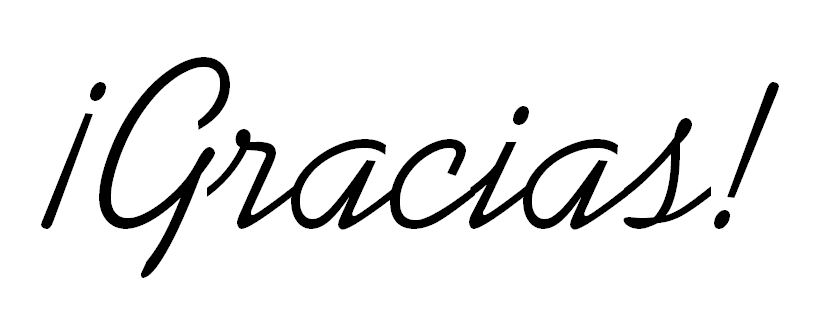